Approximation AlgorithmsSimulated Annealing
Advanced AlgorithmsMark FloryanNo Reading
Advanced Tree Structures
In this deck we will look at:

- Using Simulated Annealing to Approximate Problems with large search spaces
Motivation: Local Search Problems
Classical Search Vs. Local Search
Classical Search

Observable

Deterministic

Known Environment

Solution of sequence of actions
Local Search

All that matters is the solution state

Don’t care about solution path

Impossible to search whole space (too large)

Often continuous search space
Local Search: Characteristics/Advantages
Goal: Find the maximum (or minimum) state among a huge number of states
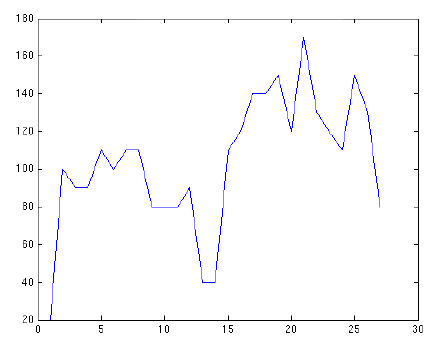 For a given state s, value of that solution given by some value function v(s)
For all states s, there is some concept of “neighbor states”. States that are nearby / similar to the current one.
Local Search: Characteristics/Advantages
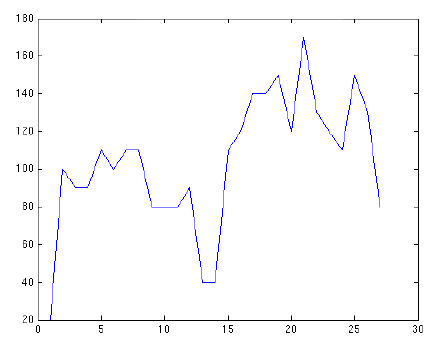 Step 1:
Generate a random (or arbitrary) start state. Evaluate its value.
start = randomSolution();initValue = V(start)
…but what do we search next??
Technique 1: Random Walk
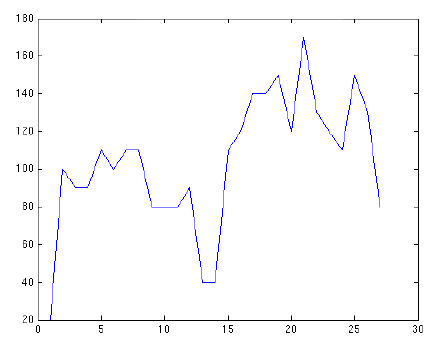 IDEA: Walk around the search space randomly
start = cur = randomSolution();bestVal = v(start)While (i < numIterations):   next = getNeighbor(cur)   cur = next   if(bestVal < v(cur)) bestVal = v(cur)
return bestVal
Local Search: Random Walk Improvement
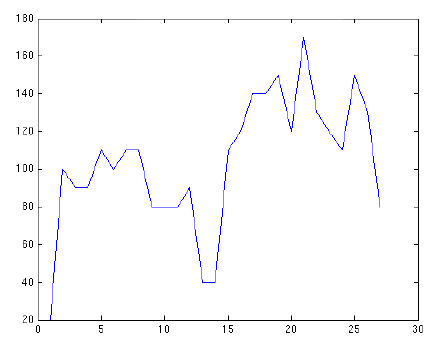 IDEA: Walk a whole bunch of points around randomly
cur[1000] = { getRandom() }bestVal = maxVal(cur)While (i < numIterations):   for each s < 1000:      cur[s] = getNeighbor(cur[s])      if(bestVal < v(cur[s])) bestVal = v(cur[s])
return bestVal
Technique 2: Hill Climbing
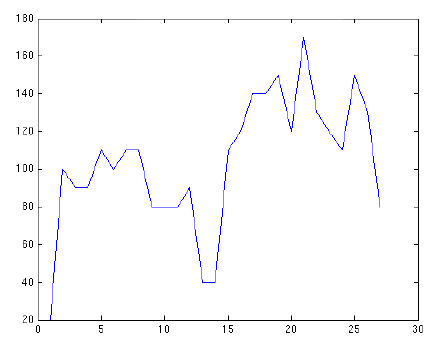 IDEA: Only go to next state if it is better than current (variant with multiple points works too)
cur[1000] = { getRandom() }bestVal = maxVal(cur)While (i < numIterations):   for each s < 1000:      next = getNeighbor(cur[s])      if(v(next) > v(cur[s]) cur[s] = next      if(bestVal < v(cur[s])) bestVal = v(cur[s])
return bestVal
Random Walk vs. Hill Climbing
Hill Climbing

Good at optimizing a solution state, due to climbing nature.
BAD at exploring various parts of search space.
Often stuck in local maxima.
Random Walk

Walks around randomly, so very good at exploring the search space.
Very good at finding the various “hills” in the search space.
NOT good at climbing up hills or optimizing any promising solution states.
Random Walk vs. Hill Climbing
Pseudo code for both algorithms

Given current state SGenerate neighbor state S’:   if (util(S’) > util(S)) move with probability p;   else move with probability 1-p;
Repeat constant number of times
For hill-climbing, p=1.0	For random-walk, p=0.5
Simulated Annealing
Annealing
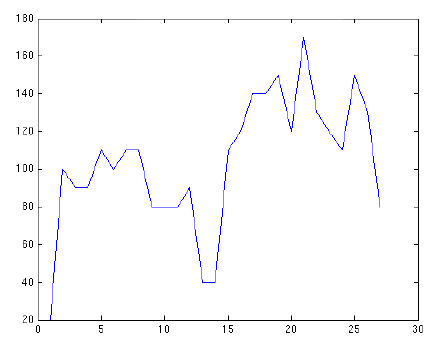 Annealing is the process used to temper or harden metals and glass by heating them to a high temperature and then gradually cooling them, thus allowing the material to reach a low-energy crystalline state.

Simulated annealing is just a search algorithm motivated by this idea.
Annealing
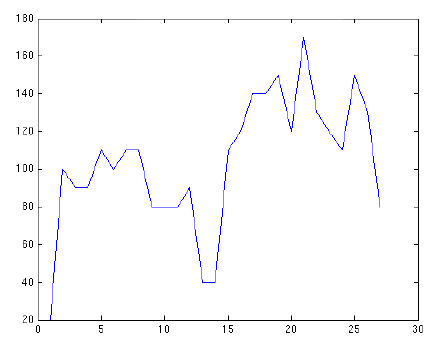 Idea!

What if system has a ‘temperature‘

At high temps, system explores much more, but at low temps, is more conservative (closer to hill-climbing)
Simulated Annealing
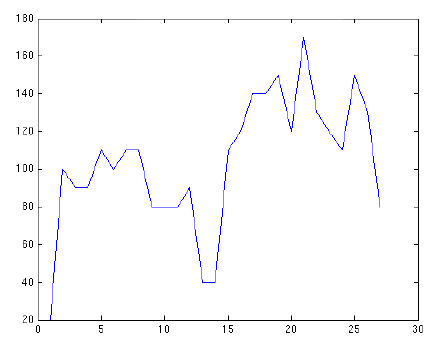 Choose random initial state, high initial temperature, and cooling rate
Choose random neighbor state
Randomly decide whether to move to neighbor based on temperature
Better neighbors have higher probability of being moved to. More detail later.
Reduce temperature
Repeat steps 2-5 until cooled
Simulated Annealing
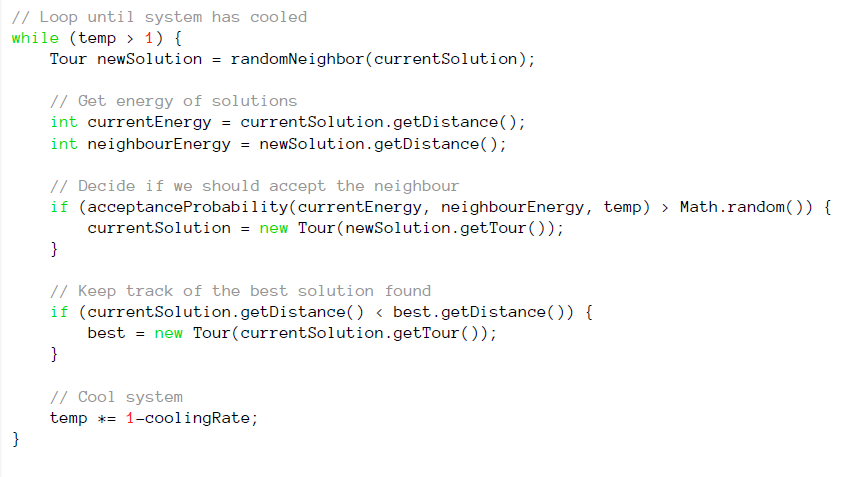 Simulated Annealing
Example Animation (Wikipedia):
Simulated Annealing In Action
Simulated Annealing: Probability Function
Requirements:

Needs to be a function of ΔE where:
ΔE = Val(newState) – Val(curState)
Needs to give higher probability of moving to higher jumps

Needs to be a function of the temperature, which starts high and cools over time.
More likely to move to a worse state at higher temperatures.
As temp cools, becomes more conservative
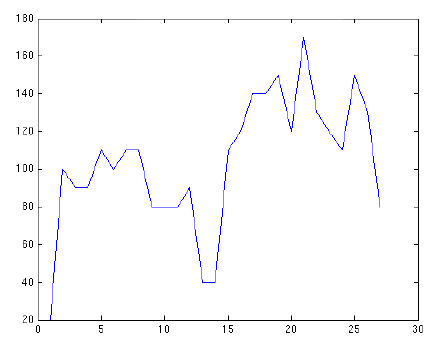 Simulated Annealing: Sigmoid Function
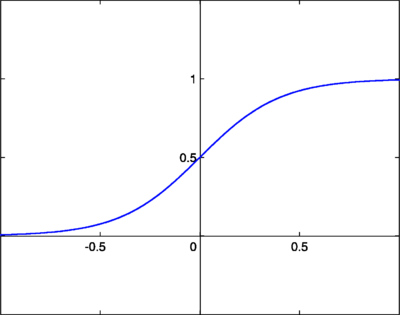 Why does this make sense? What happens as temperature cools? What happens as energy difference changes?
Simulated Annealing
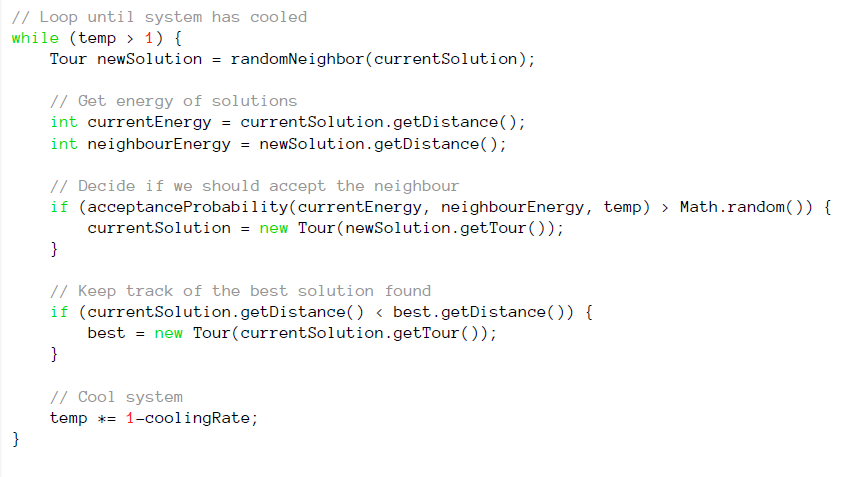 Choosing a Cooling Rate
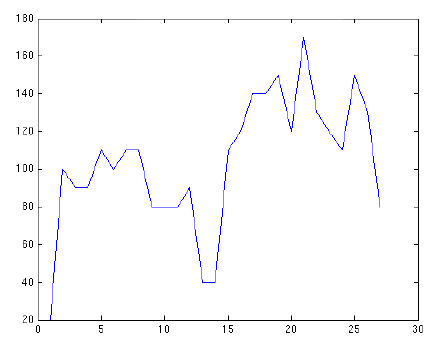 No silver bullet

Generally, high temperature and low cooling rate are best
Simulated Annealing: Advantages
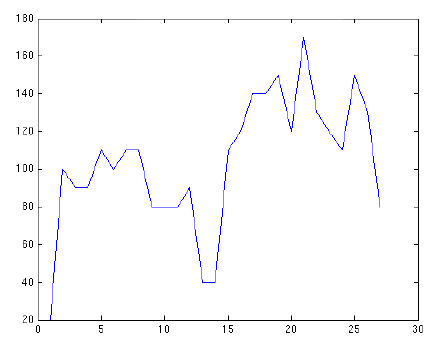 Can deal with arbitrary systems and cost functions

Is relatively easy to code, even for complex problems

Generally gives good solutions

Optimal? No! But often will return optimal solution in practice
Simulated Annealing: Complexity
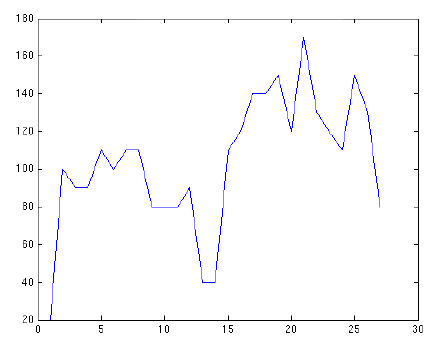 O(1) Time
Why?

O(1) Space
Why?
Simulated Annealing: TSP
We all know the Traveling Salesperson Problem. 

This problem is NP-Complete

…but we can use SA to find very good solutions (not always optimal though).

How would we do this?
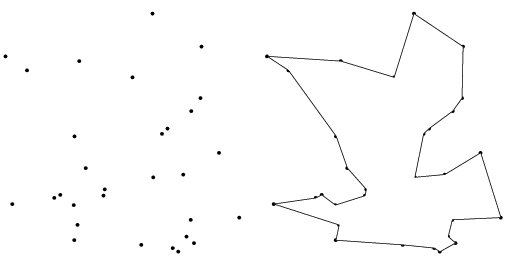 Simulated Annealing: TSP
Choose a random tour (i.e., a random order for the cities)
Pick a new candidate tour by finding a random neighbor tour (how to find this?)
Use sigmoid function to determine if you will follow that path or not
Function of temperature and difference in costs of tours
Keep track of best tour seen so far
Cool the temperature a bit
Repeat

Return best tour found at any time
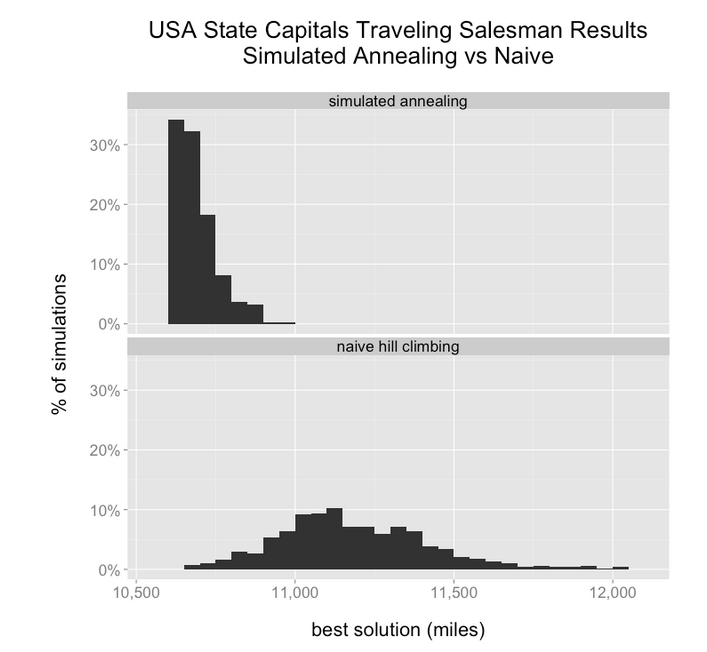 From: http://toddwschneider.com/posts/traveling-salesman-with-simulated-annealing-r-and-shiny/
Conclusion
Conclusions
Simulated Annealing:
Is an efficient method for finding good approximations to NP-Complete problems as well as many other types of problems.
Is quite general (only requires concept of solution state, value of solution, and neighbor states)
Is very fast, and speed can be tuned by changing internal variables (cooling rate, temperature, etc.)